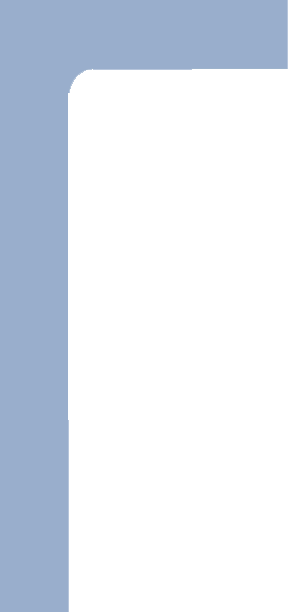 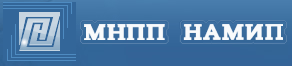 Единое информационное пространство – ответ на современные вызовы в автоматизации предприятий
КИС АНПЗ
Генеральный директор
к.т.н. Владимир Хохлов
Зам. директора департамента аналитики
Александр Миньков

Москва, 2015
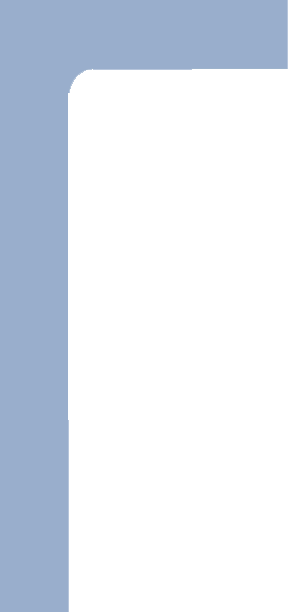 Система управления предприятием
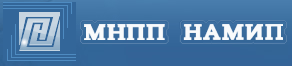 Единое информационное пространство
2
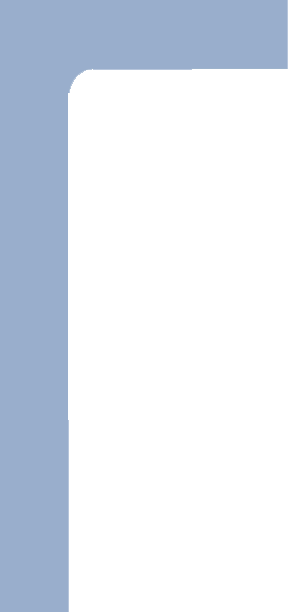 Современные подходы к комплексной автоматизации
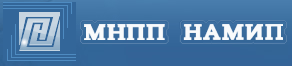 На предприятии несколько ИС (ERP, MES, LIMS, EAM) решают задачи управления и учета в составе различных бизнес-процессов
Необходимо согласование общих для нескольких ИС экземпляров справочников (НСИ) и шагов связанных между ИС бизнес-процессов
Для анализа руководством деятельности предприятия необходимо средство для получения и согласования данных из нескольких ИС одновременно (включая оперативное управление, не только BI в экономике)
3
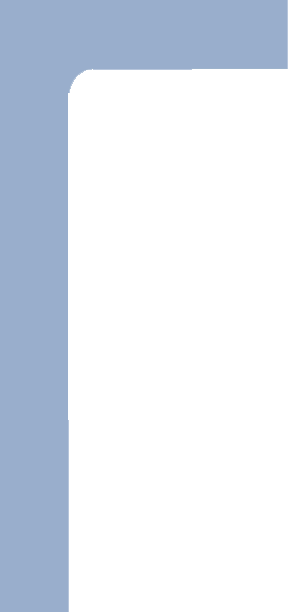 Развитие архитектуры КИС АНПЗ
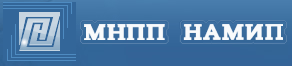 ИС
шина
ИС
ИС
ИС
ИС
ИС
ERP (SAP,  iJaNet)
ИС
ИС
ИС
ИС
ИС
ИС
ИС
ИС
Эволюция модели интеграции – от ERP-центрированной к общей связности на шине
4
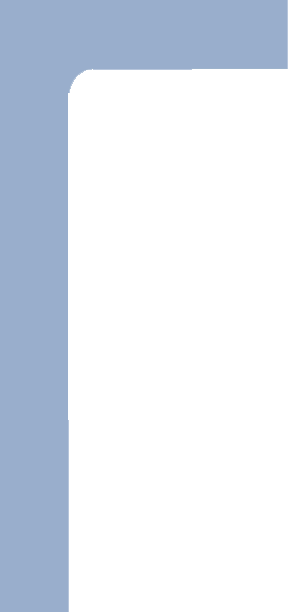 Архитектура КИС АНПЗ
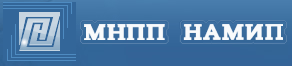 Информационные системы вендоров
BI
LIMS
EAM/ ТОРО
СЭД
MES
Кап.стройPrimavera
ERP iJaNet
ERP SAP
Интеграционная шина
Цифровой портал руководителя
Монитор НСИ
Монитор журнала транзакций бизнес-процессов
5
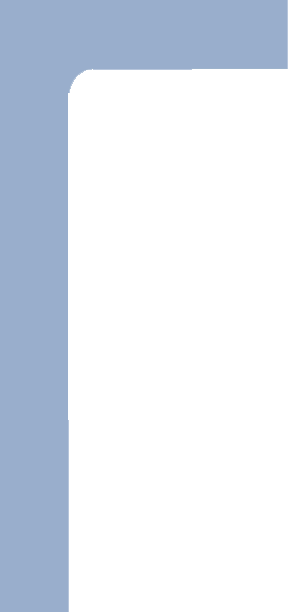 Интеграция бизнес-процессов
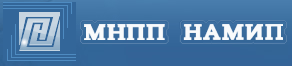 iJaNet АНПЗ
SAP ERP
Финансы (Персонал)
Управление Персоналом
Командировки (Персонал)
Банк, Касса
Интеграционная шина
Авансовые отчеты, Зарплата
Монитор журнала транзакций бизнес-процессов
Монитор НСИ
6
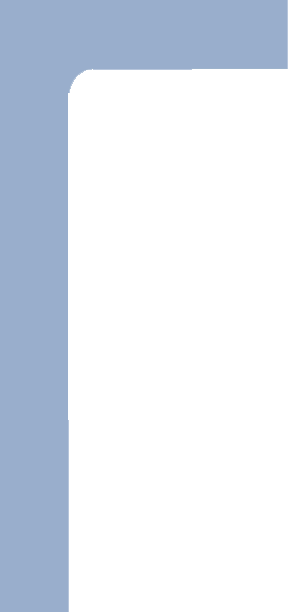 Архитектура ИС ЦЗЛ
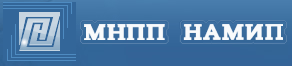 ИС ЦЗЛ
Система диспетчеризации пр-ва (MES)
LIMS ЦЗЛ
Модуль Отчеты ИТР ЦЗЛ (Цифровой портал руководителя)
Интеграционная шина
Монитор НСИ
Монитор журнала транзакций бизнес-процессов
7
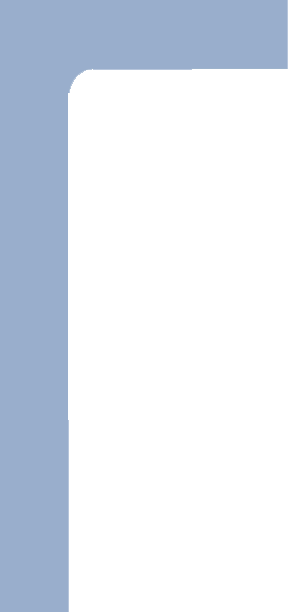 Функциональные связи ИС ЦЗЛ
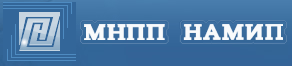 Цифровой портал руководителя
LIMS ЦЗЛ
Отчеты лабораторий ЦЗЛ
Модуль Отчеты ИТР ЦЗЛ
Показатели 
качества
Показатели 
качества
Справочники
Замеры
Монитор НСИ
Монитор журнала транзакций бизнес-процессов
Система диспетчеризации пр-ва (MES)
Справочники
8
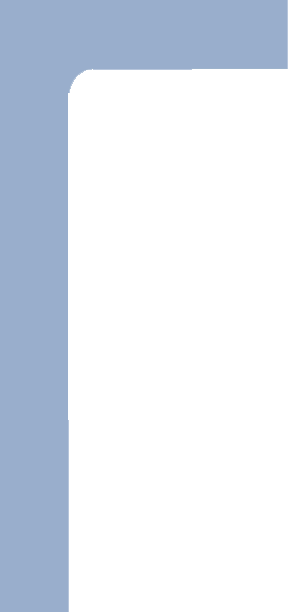 Цифровой портал руководителя
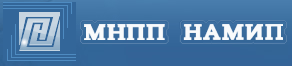 Руководитель принимает решения на основе небольшого набора ключевых (контрольных) сводных показателей
Отображение контрольных показателей в наглядной форме, с группировкой в аналитическую витрину
Визуализация данных для управления обеспечена средствами деловой графики и таблицами
В случае негативных отклонений нужна сквозная расшифровка сводных показателей до исходных отчетных данных по проблемным направлениям учета
Принципы модульности, мобильности и масштабирования в архитектуре решения Цифрового портала руководителя
Основной принцип в работе – только нужные и наглядные показатели-индикаторы для принятия управленческих решений. 
Сквозная расшифровка сводных данных для контроля управления и обоснования решений, без ограничений от границ специализированных программных продуктов.
9
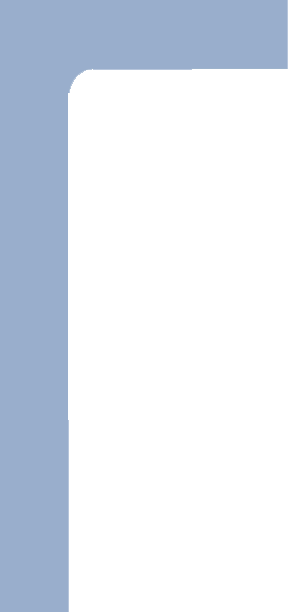 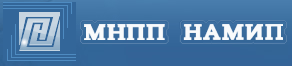 Спасибо!
10